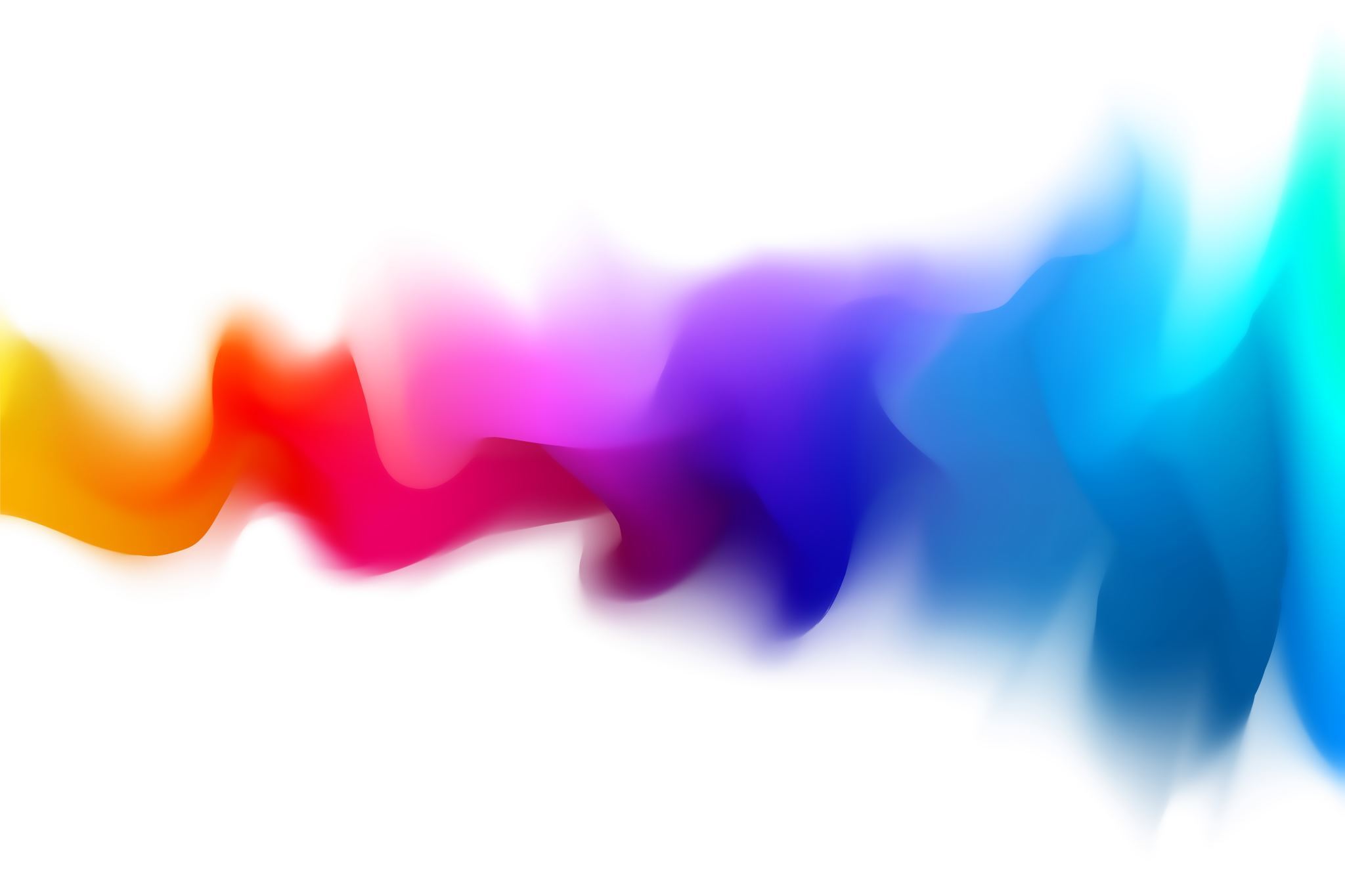 Valgfag 2025-2026
Orstad skole
Informasjon
Elevene får karakter i valgfag.
Dersom eleven har samme faget i alle tre årene på ungdomsskolen, er det karakteren etter 10. Trinn som blir gjeldende. Om eleven har ulike valgfag de tre årene, vil det være et snitt av de tre karakterene som teller.
Gruppene er aldersblandet.
17.03.2025
2
Valgfag (dere velger hvert skoleår)
Produksjon for scene
Innsats for andre
Fysisk aktivitet og helse
Friluftsliv
Design og redesign
Teknologi og design
Produksjon for scene
Dette er et valgfag for deg som liker musikk, dans og miksing av lyd
Du spiller allerede et instrument eller har lyst til å lære. 
Interesse for dans.
Du er glad i høytalere, miksepulter, forsterkere og andre tekniske gjenstander?
Du liker godt å samarbeide med andre mennesker og er ikke redd for å stå på en scene.
Du drømmer kanskje om å danne ditt eget band? Eller du har en skuespiller i deg?
17.03.2025
4
Innhold i faget
Planlegge, organisere og holde konsert for et publikum.
Spille på et eller flere instrumenter.
Utvikle dine ferdigheter på instrumentet ditt sammen med et band.
Sette opp en dokketeaterforestilling.
Rigge til en scene og gjøre klar til konsert.
Styre lyd; stemme gitarer.
Fremføre dans og/eller musikk for et publikum.
Laga egne musikkvideoer / fotomontasjer.
Planlegge og gjennomføre dramatisering av eventyr for barnehagane.
17.03.2025
5
Innsats for andre
Gjøre elevene i stand til å identifisere behovet for frivillig arbeid i lokalmiljøet.
Elevene skal kunne bruke egne ressurser og kunnskaper til å planlegge, iverksette og sluttføre tiltak som imøtekommer behovet.
Faget skal hjelpe til med å styrke elevene sin tilhørighet i lokalsamfunnet.
Faget skal gi elevene kunnskap om forutsetninger for frivillig arbeid.
Elevene skal få praktisk erfaring med å skape noe som kan ha verdi for andre.
I arbeidet i faget er det lagt til rette for at elevene kan oppleve å bli verdsette for den innsatsen som de gir.
17.03.2025
6
Innholdet i faget
Arbeide frivillig i lokalmiljøet
Ha ansvar for egen elevbedrift på skolen
Arbeide i lokal organisasjon - institusjon
17.03.2025
7
Fysisk aktivitet og helse
Bidra til glede over det å være fysisk aktiv.
Kunne mestre ulike fysiske utfordringer i dagliglivet.
Bedre helse gjennom en mer fysisk aktiv skolehverdag.
Mestring av fysiske utfordringer tilpasset elevenes forutsetninger vil styrke den fysiske delen av elevenes identitetsutvikling.
Bevissthet rundt kosthold knyttet til fysisk aktivitet.
Bidra til utvikling av sosial og etisk kompetanse gjennom aktiviteter som krever samarbeid.
17.03.2025
8
Innhold i faget
Ulike idretter.
Utholdenhet og styrkeøvelser – teste egne grenser.
Teamarbeid – trene på samarbeid.
Lage egne aktivitets- og kostholdsplaner.
Egenvurdering av kosthold og fysisk aktivitet.
Teste ut hvordan kosthold kan påvirke yteevne.
Turer i skog og mark, med og uten mat. 
Lage enkle og sunne måltider.
17.03.2025
9
Friluftsliv
Dette er valgfaget for deg som liker å være ute, og ikke bryr deg om at været er godt eller dårlig. Et aktivt friluftsliv som gir deg opplevelser året rundt!
For å kunna ta vare på naturen og nytte oss av de ressursene som finst der, er det viktig med kunnskap. Du vil få kunnskap om å bruke naturen og sansene dine på rett måte slik at den gir deg gode opplevelser til alle årstider.
Du vil delta aktivt i aktiviteter knyttet til friluftsliv som lærer deg å bruka naturen på en hensiktsmessig måte slik at du er med på å bevare samspillet mellom menneske og natur.
Du vil bli engasjert i spørsmål som handlar om klima og miljøspørsmål, lokalt og globalt.
17.03.2025
10
Innhold i faget
Personlig utstyr, bekleding og matlaging utendørs.
Planlegging og gjennomføring av turer i ulike naturtyper til ulike årstider 
Førstehjelp, kart og kompass.
Biologisk mangfold fra flora og fauna med vekt på artskunnskap.
Hvilke miljøutfordringer står vi overfor i vårt eget lokalmiljø?
De som velger dette faget, må regne med noe lengre skoledager for å kunne gjennomføre kunnskapsmålene.
17.03.2025
11
Design og redesign
Å bidra til å skape kreative og innovative samfunnsborgere som kan omsette ideer til nye virksomheter.
Å skape forståelse for at alt som omgir oss har en verdi gjennom å benytte og videreutvikle forkastede produkter og materialer.
Å utvikle miljøbevissthet ved å rette søkelyset på den enkeltes rolle i forbrukersamfunnet lokalt og globalt.
Å legge til rette for at eleven får utvikle kreativitet, skaperglede og opplever mestring.
Å kombinere nytenking, nyskaping og ivareta håndverk og kulturarv.
17.03.2025
12
Innhold i faget
I faget design og redesign vil vi jobbe med design i ulike materialer.  Deler av faget  vil stå i kontrast til dagens «kjøp og kast»-mentalitet, der elevene skal bruke materialer som andre ser på som verdiløse til å utvikle og lage et eller flere produkt, enten bruksgjenstand eller kunstprodukt. Eksempel på arbeidsmetoder kan være omsøm av tekstiler/klær, benytte ulik emballasje på nye måter eller bearbeide ulike forkastede/avlagte materialer. Elevene vil få arbeide med prosjekter over tid, med stor valgfrihet ut fra interesser og ønsker.
17.03.2025
13
Teknologi og design
Dette er valgfaget for deg som er interessert i data, teknologi og koding.
Du har lyst til å lære mer om teknologiens oppbygging og virkemåter.
Du har lyst til å lære å bruke teknologi til å lage produkter eller programkode som virker på den måten du vil.
Du vil lære deg grunnleggende ferdigheter som vil være viktig i mange jobber i fremtiden.
Du få bruke din kreativitet gjennom digitale verktøy.
17.03.2025
14
Innhold i faget
utforske hvordan datamaskiner og programmer fungerer, inkludert et utvalg utbredte programmeringsspråk og deres bruksområder
omgjøre problemer til konkrete delproblemer, vurdere hvilke delproblemer som lar seg løse digitalt, og utforme løsninger for disse
dokumentere og forklare prosesser 
lære å bruke grunnleggende prinsipper i programmering, slik som løkker, tester, variabler, funksjoner og enkel brukerinteraksjon
utvikle og feilsøke programmer som løser definerte problemer, inkludert realfaglige problemstillinger og kontrollering eller simulering av fysiske objekter
overføre løsninger til nye problemer ved å generalisere og tilpasse eksisterende løsninger
17.03.2025
15